Literacy & ASD
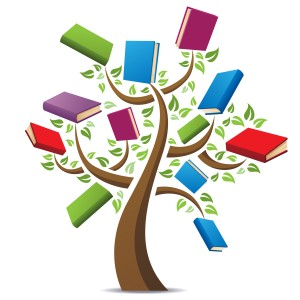 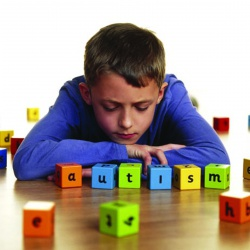 Reading and ASD
Limited solid data;

Evidence that decoding & word recognition develop with same processes as typically developing students and often at a faster rate but that comprehension skills do not develop alongside word recognition skills;

More than 65% of students with ASD with measurable reading skills demonstrate comprehension difficulties.
Randi, Newman & Grigorenko, 2010
HOW TO TEACH STUDENTS WITH ASD TO READ
Meaningful Access to Authentic Curriculum
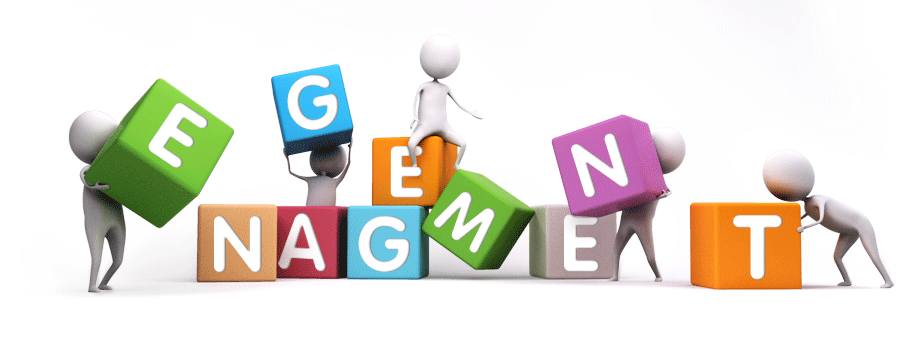 The Dynamic Relationship Between Content, Curriculum and Student Learning: Three Primary Findings
The amount, type, and quality of interactions between students with extensive support needs and their typical peers were better in general education contexts.

Services in general education contexts could be superior to those in self-contained settings with respect to:
The quality of student Individualized Education Programs, the aspects of instruction and the overall program provided
The amount of time that teachers provided instruction
The amount of time students were engaged in instruction and social interactions with general education classmates

When these student received services in inclusive general education contexts, their learning outcomes could be better across skills areas and activities including:
Social competence
Language Development and Use
Literacy 
General education content areas
The Dynamic Relationship Between Context, Curriculum, and Student Learning:  A Case for Inclusive Education as a Research-based Practice.   Jackson, Ryndak, & Wehmeyer, (2010).
Rationale for Segregated Programming Simply Not Supported
Study:  7 years; 6 self-contained; 5 districts; 3 states

Rationale:
Community (i.e. more protective environment)
Not purposefully created or given much attention
Evidence that it, in fact, was the opposite

Less Distractions:  SC more frequent; more severe

Curriculum and Instruction: (structure; individualized)
Less structure than gen ed
Context-Free / Meaningless Curriculum (i.e. little inquire-based / cooperative learning; often “seat work;” no connection to gen ed)
No Specially Trained Instructor – mostly parapros

Behavior Supports:  Confrontational staff; Few attempts to understand or respond to function; Contingent removal; Use of time out / restraints
Does Self-Contained Special Education Deliver on Its Promises?  A Critical Inquiry Into Research and Practice.  Causton-Theoharis, Theoharis, Orsati, Cosier, (2011)
LRE=General Education
There is STRONG Evidence that
Student with “Extensive Support Needs”

Acquire skills and content knowledge (including literacy) in general education  with rigorous instruction and UDL-based adaptations (e.g. differentiated instruction; universal supports, literacy supports (Kluth))

Are BEST served by educational teams that approach their education with the intent of finding solutions to access and learning barriers rather than alternative placements.  

Involvement and Progress in the General Education Curriculum for Students With Extensive Support Needs:  
K-12 Inclusive-Education Research and Implications for the Future.  Ryndak, Lewis & White, (2013).
Guiding Principle
“All students, regardless of their perceived functioning level, should have access to quality literacy instruction.”

Carnahan & Williamson, 2010
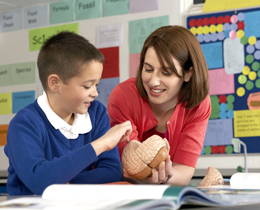 Programs with High Reading Proficiency
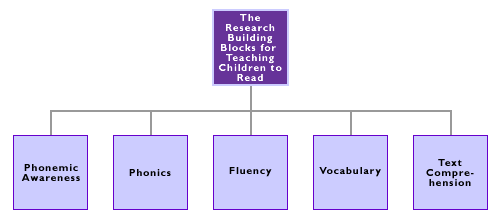 (National Reading Panel, 2000)
Principles for Promoting Inclusive Literacy Practices
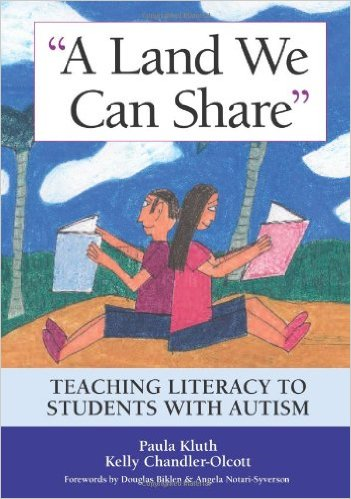 Maintain High Expectations
Provide Models of Literate Behavior (Peer to Peer)
Elicit Students’ Perspectives (Use Preferred Interests)
Promote Diversity as a Positive Resource -- LRE
Adopt “Elastic” Instructional Approaches (e.g. Pacing)
Use Flexible Grouping Strategies
Differentiate Instruction
Methods to Enhance Literacy “Elastic” Procedures
Visual supports, maps, and supplemental materials / instruction
Priming for background knowledge
Peer – mediated instruction
Use of high interest materials
Engaging learners before, during and after reading
Use of Interactive books and PPT
Carnahan & Williams, 2010; 
Carnahan, Williams & Haydon, 2009; Brown, Oram-Cardy & Johnson, 2013
Reading Instruction and Assessment within aMulti-Tiered System of Support (MTSS)
Few
Intensive Individualized 
Interventions
Micro-Level
Sensitive to Small 
Changes Over Time
Meta-Level (2-3X per mo)
Progress Monitoring
(e.g. CBM)
Targeted Interventions
Some
Universal Interventions
Macro-Level
Annual Assessment
(e.g. M-STEP; NWEA)
All
UNIVERSAL DESIGN FOR LEARNING
(Johnson & Street, 2013)
The DANGER of in Relying on Macro Assessment for Students with ASD
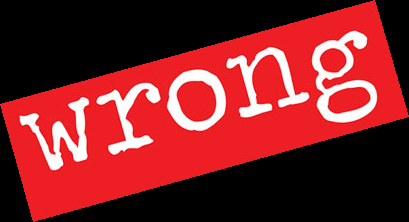 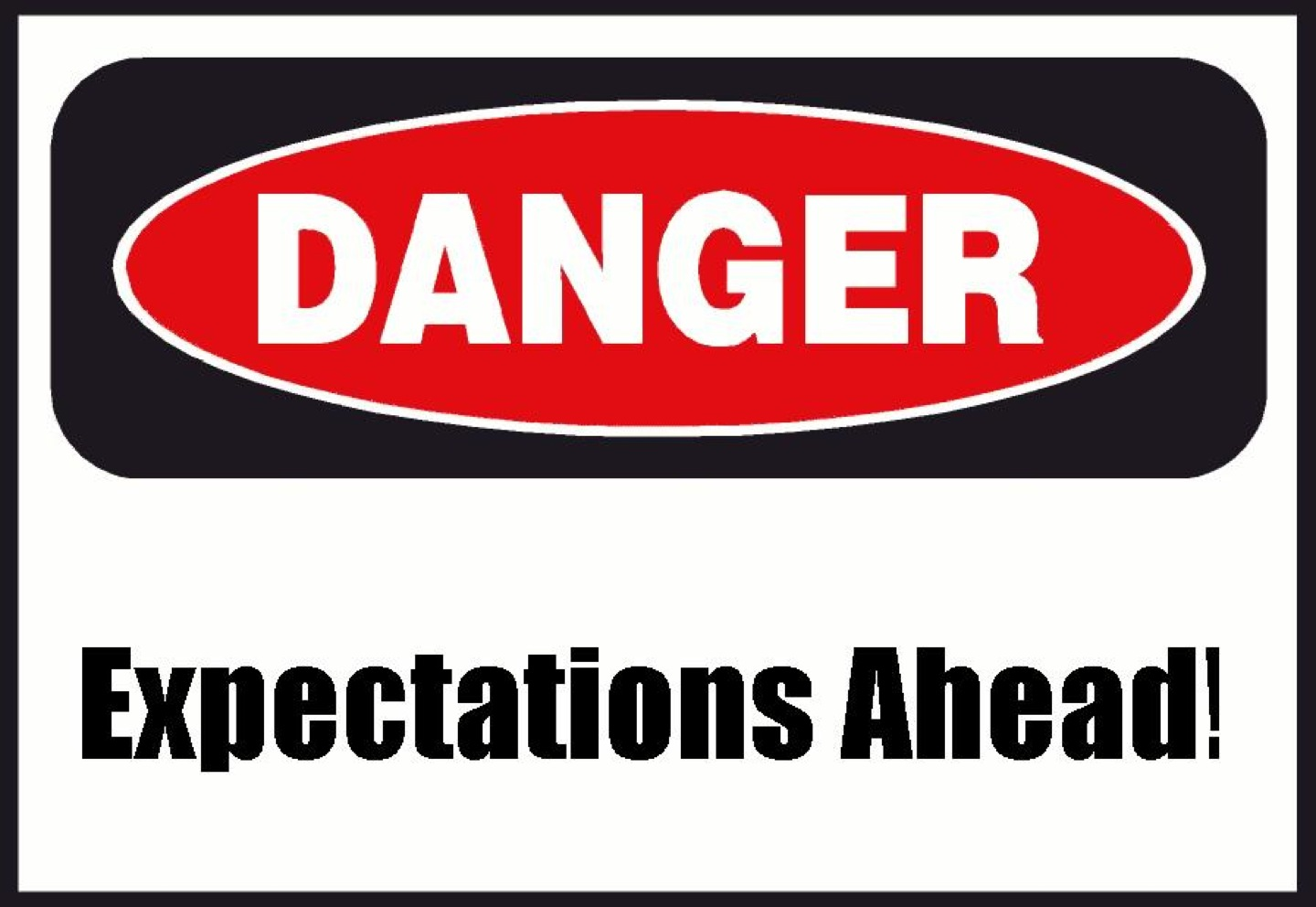 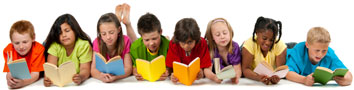 “Because assumptions, rather than proper assessment and screening, are frequently made about their (i.e. Students w/ ASD) cognitive and communication functioning, they are often excluded from literacy experiences.”

(Quality Literacy Instruction for Students with ASD; 
Carnahan & Williamson, Eds., 2010)
ENHANCED ASSESSMENT
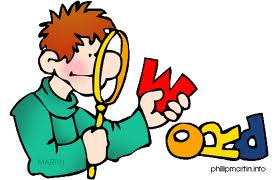 Look for Word Recognition FIRSTMany students with ASD learn whole word.  If you find they already have word recognition skills, no need to go back to letter skills. (Kluth, P. & Chandler-Olcott, 2008).
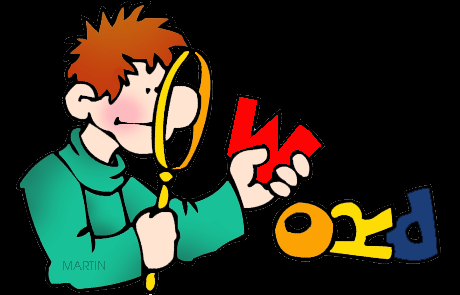 Look for ANY Evidence of Print Knowledge
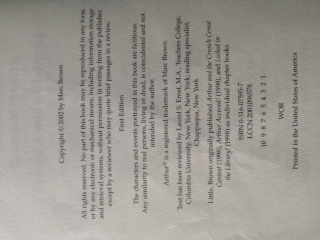 Investigate…Investigate…Investigate
Consider speaking vs. non-speaking
Individualize (e.g. use preferred interests)
Use Interest Areas
Get Parental Input
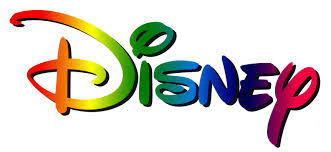 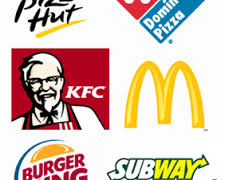 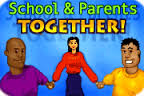 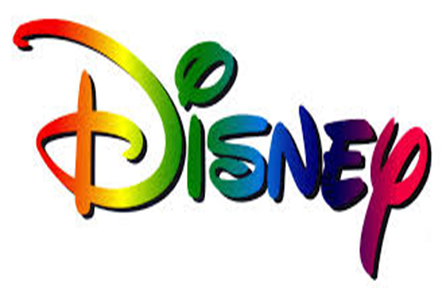 Katie and Disney
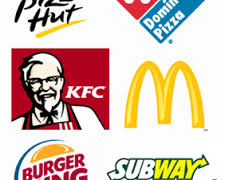 Russell and Fast Food
Match Evidence with READABILITYhttp://www.interventioncentral.org/teacher-resources/oral-reading-fluency-passages-generator
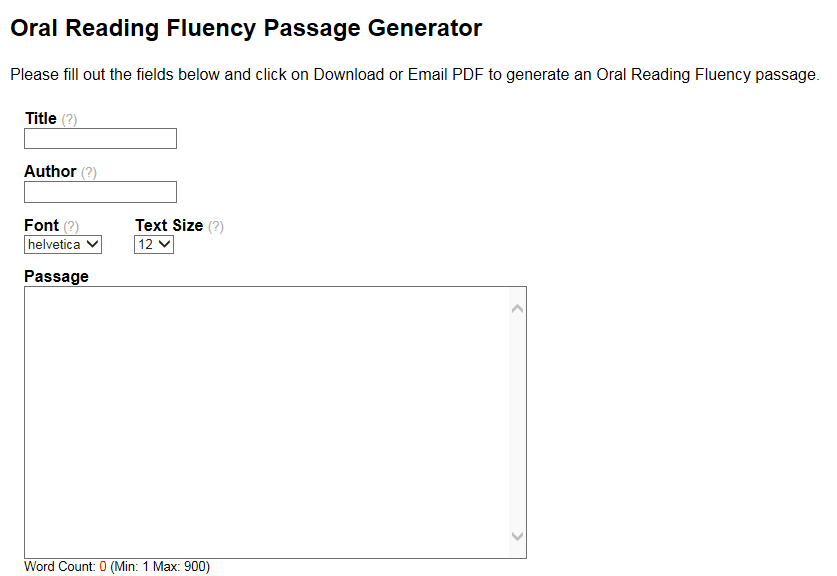 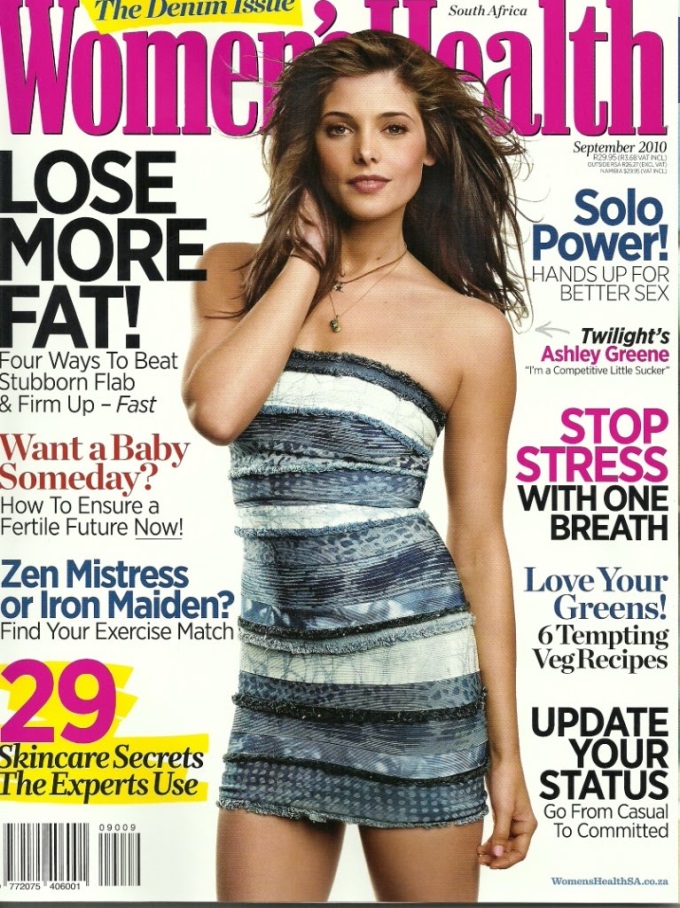 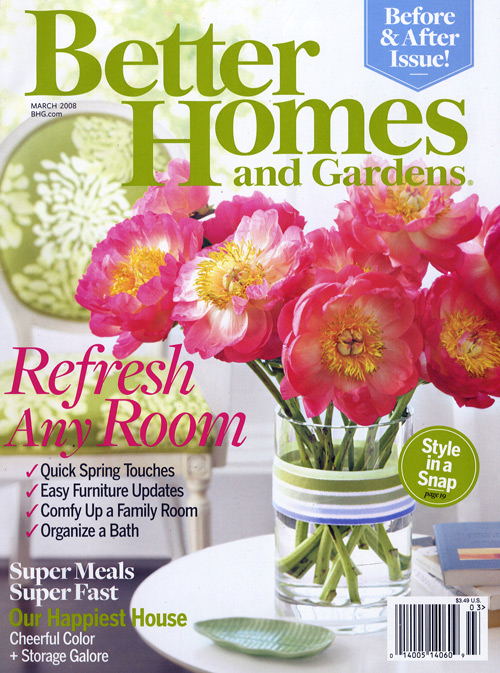 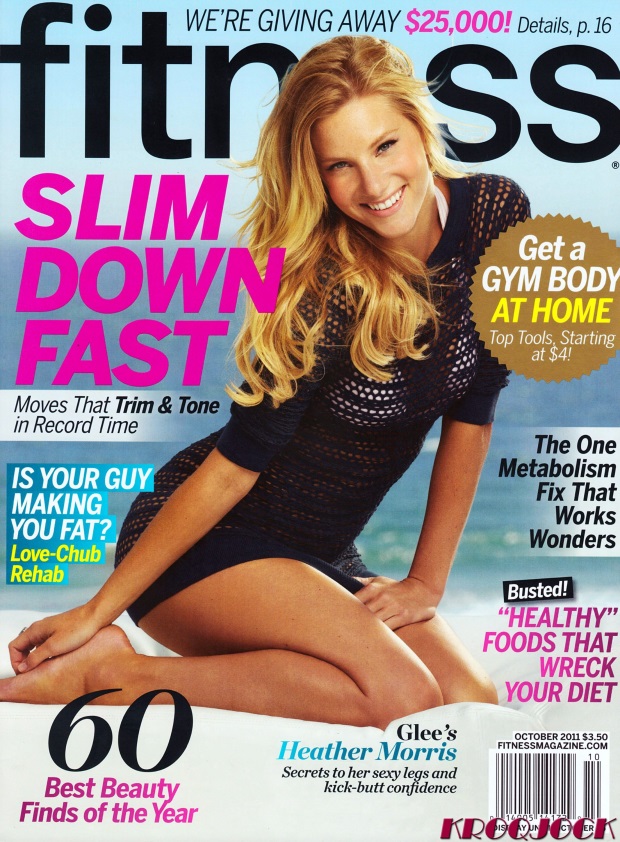 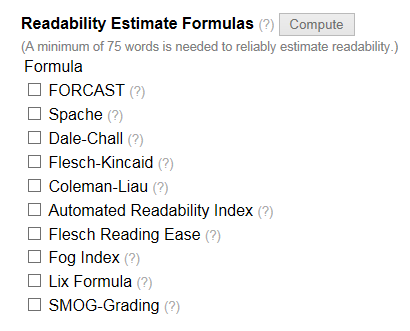 Women’s Health
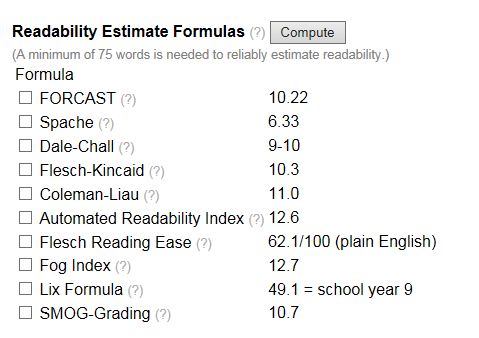 Better Homes and Gardens
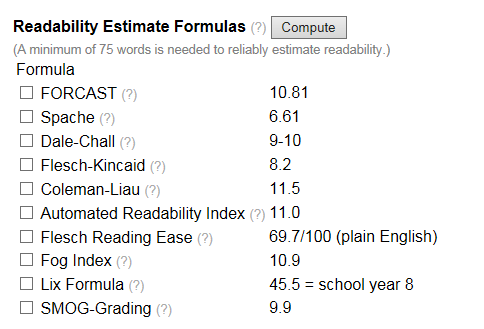 Fitness
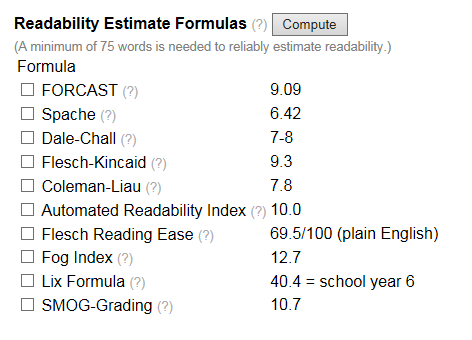 The Top 10:Characteristics of ASD that Impact LITERACY
Interrelatedness of CharacteristicsSelection of Top Examples
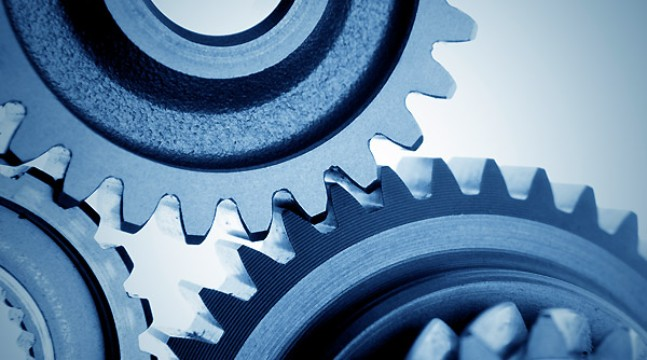 ASD Impact on Literacy ChecklistThe TOP 10
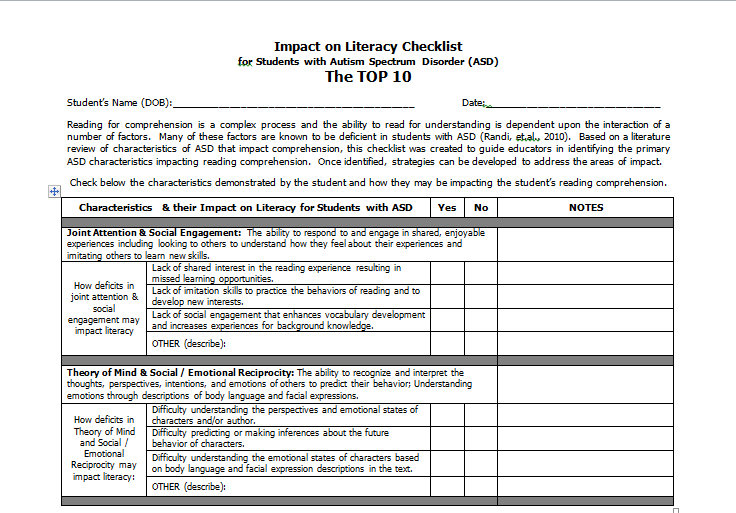 Characteristics of ASD that Impact LiteracyJoint Attention & Social Engagement
Characteristics of ASD that Impact LiteracyTheory of Mind & Social Emotional Reciprocity
Characteristics of ASD that Impact LiteracyCentral Coherence
When asked to tell about the picture, the fourth grader replied, "deer."  Do you see it?
Characteristics of ASD that Impact LiteracyExecutive Function
Characteristics of ASD that Impact LiteracyRestricted Interests and Motivation
Characteristics of ASD that Impact LiteracyPrior Knowledge
Characteristics of ASD that Impact LiteracyLiteral (vs. Abstract) Thinking
Characteristics of ASD that Impact LiteracyPragmatics
Characteristics of ASD that Impact LiteracyLanguage, Communication & Vocabulary
STRATEGIES
PRIMARY SOURCES
Barr, Blachowicz, C. Bates, A. Katz, C. Kaufman, B. (2013).  Reading Diagnosis for Teachers:  An Instructional Approach (6th Ed.). Pearson.

Brown, H., Oram-Cardy, J. & Johnson, A. (2013).  A Meta-Analysis of the Reading Comprehension Skills of Individuas on the Autism Spectrum.  Journal of Autism and Developmental Disorders, 43, 932-955.

Carnahan, C. & Williamson, P. (Eds) (2010). Quality Literacy Instruction for Students with Autism Spectrum Disorders.  AAPC.

Carnahan, C. Williamson, P. & Haydon, T. (2009).  Matching Literacy Profiles with Instruction for Students on the Spectrum:  Making Reading Instruction Meaningful.  Beyond Behavior, 19, 10-16. 

Consortium on Reading Exellence (2008).  Assessing Reading:  Multiple Measures.  Arena Press.

Honig, B. Diamond, L. & Gutlohn. L, (2013). Teaching Reading Sourcebook.  Arena Press.

Iland, E. (2011).  Drawing a Blank:  Improving Comprehension for Readings of the Autism Spectrum.  AAPC
PRIMARY SOURCES
Intervention Central (2015)  Curriculum-Based Measurement Warehouse.
http://www.interventioncentral.org/curriculum-based-measurement-reading-math-assesment-tests.

Johnson, K. & Street, E. (2013).  Response to Intervention and Precision Teaching:  Creating Synergy in the Classroom.  Guildford Press.

Kluth, P. & Chandler-Olcott, K. (2008). A Land We Can Share: Teaching Literacy to Students with Autism. Brooks.

Knight, V. & Sartini, E. (2015).  A Comprehensive Literature Review of Comprehension Strategies in Core Content Areas for Students with Autism Spectrum Disorder.  Journal of Autism and Developmental Disabilities, 45, 1213-1229.

Randi, J, Newman, T. & Grigorenko, E. (2010).  Teaching Children with Autism to Read for Meaning:  Challenges and Possibilities.  Journal of Autism and Developmental Disorders, 40(7), 890-902.

University of Oregon Center on Teaching and Learning (2015). U/O DIBELS Data System. https://dibels.uoregon.edu/ .